May 2015
Autodetection with Signature Symbol
Date: 2015-05-11
Authors:
Slide 1
Ron Porat, Broadcom
May 2015
Outline
We propose a solution to the problem of classifying a packet as 11ax/11a/11n/11ac, which has previously been investigated in [1], [2]

Classification strategy:
In 11ax packets, encode the symbol after L-SIG separately and insert a known, fixed sequence of bits into the symbol
The sequence of bits is called the signature sequence and the symbol is called the signature symbol
Decode the symbol after L-SIG. If the decoded bits match the signature sequence, declare 11ax packet. Otherwise, proceed with rotation checks as in the past

We explain the attractive features of the proposal and provide simulation results
Slide 2
Ron Porat, Broadcom
May 2015
Signature symbol
Signature symbol based autodetection
HE-SIG
Sym1
L-SIG
L-STF
L-LTF
Signature symbol: one symbol, MCS 0, separately encoded (64 FFT, 0.8 us GI) 
Bits going into encoder
10-12 known, fixed bits: signature sequence (in general, S signature bits). 
6 tail bits
These bits are also effectively known 
The number of tail bits can be reduced to 4 with slight reduction in performance or consider tail biting code
6-8 information bits: for e.g., bandwidth, BSS Color, CP of SIG fields that follow (in general, 18-S information bits)
Known bits can include a CRC to cover the LSIG bits and the 18-S bits
Classification rule
Run Viterbi decoder on symbol after L-SIG: no change from today
Trace back from all-zero state and return most likely bits 
If decoded bits, at appropriate locations, match the signature sequence, declare 11ax. Else, proceed with rotation checks to classify 11a/11n/11ac
BPSK
Slide 3
Ron Porat, Broadcom
May 2015
Features
Signature symbol
HE-SIG
Sym1
L-SIG
L-STF
L-LTF
Efficiency: Signature symbol conveys 18-S bits while doing autodetection. 

Early autodetection: 11ax/not decision is made 1 symbol after L-SIG. Further, the 18-S information bits are available early in the packet

Minimal changes to architecture: Viterbi decoder already runs on symbol after L-SIG. Needs only one extra traceback

Classification in future standards made easy: pick a different signature sequence

False alarms: Go down exponentially (2-S) with the number of bits S in the signature sequence. With S = 10, false alarm rate ~ 10-3 . False alarms can be decreased further by including a CRC in HE-SIG or by taking advantage of the 6 known tail bits
BPSK
Slide 4
Ron Porat, Broadcom
May 2015
Simulation setup
3 SIG symbols
Signature Symbol
L-SIG
L-LTF
L-STF
Payload
11ax LTF
Signature symbol
64 FFT, 0.8 us GI, MCS0, separately encoded
10 signature bits
8 information bits, 6 tail bits

11ax LTF & Payload
Payload: 44 Bytes (3 symbols), 256 FFT, 3.2 uS GI , MCS 0
11ax LTF: 1 symbol, 256 FFT, MCS 0

SIG symbols: to ensure that payload performance curves are accurate (enough pilots + phase tracking)

Channel estimation, timing, CFO estimation, phase tracking: all real. Phase noise added
Slide 5
Ron Porat, Broadcom
May 2015
11nD
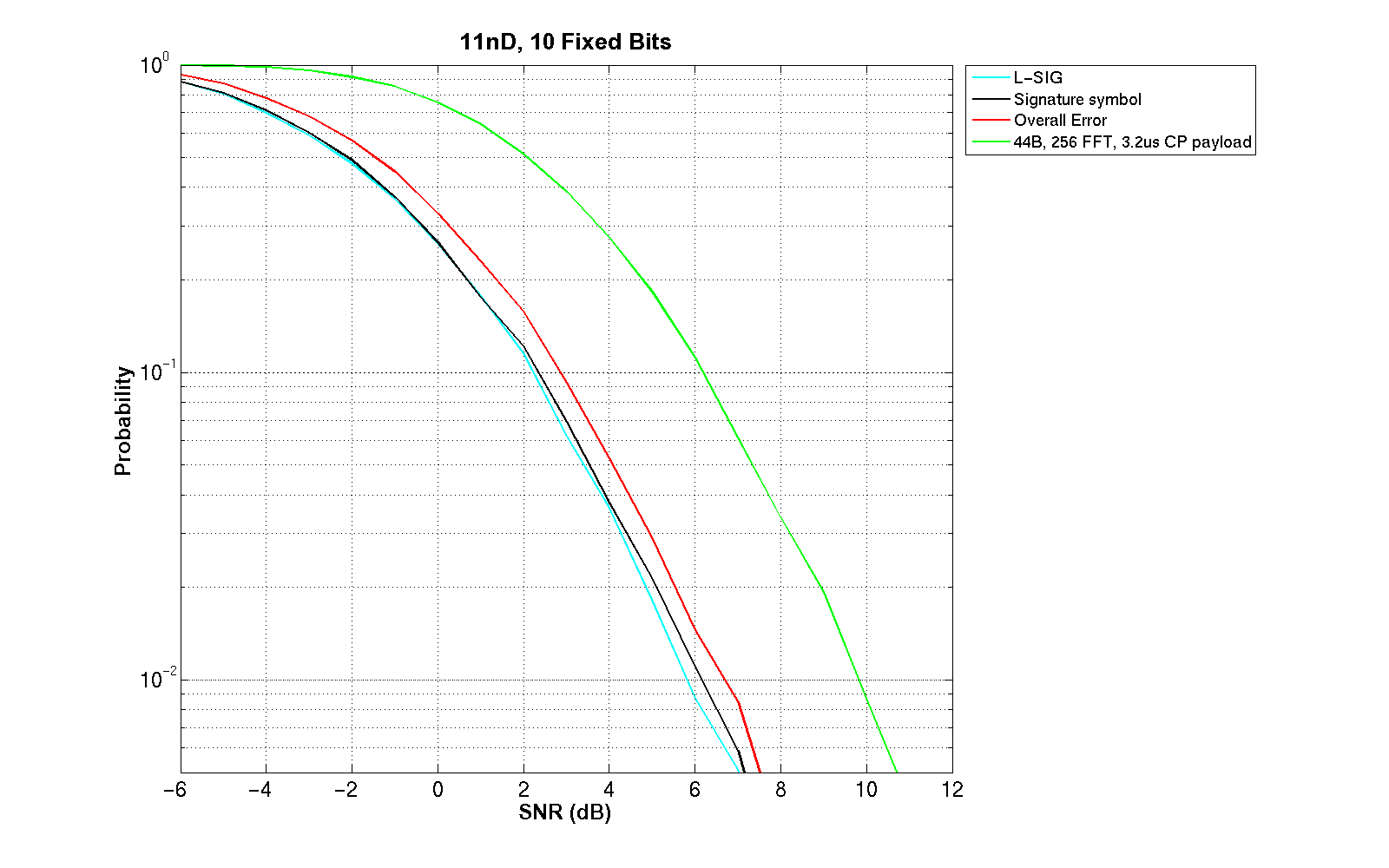 Overall error = 

Error in decoding L-SIG
 (or)
Error in decoding signature symbol 





Probability of false alarm = 1e-3 (not shown)
Classification is not the bottleneck in decoding packets
Slide 6
Ron Porat, Broadcom
May 2015
UMi-NLoS
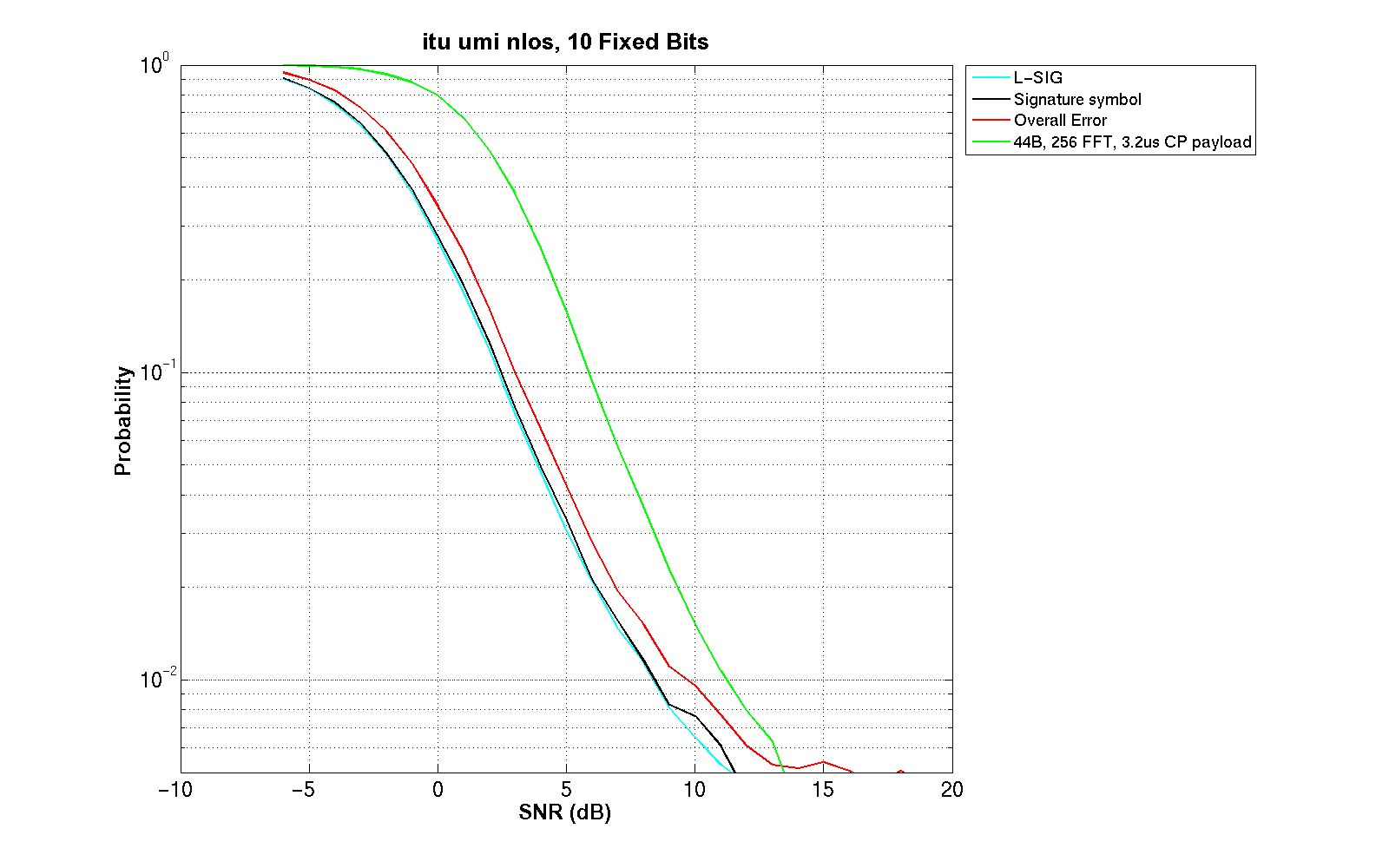 Overall error = 

Error in decoding L-SIG
 (or)
Error in decoding signature symbol 





Probability of false alarm = 1e-3 (not shown)
Classification is not the bottleneck in decoding packets
Slide 7
Ron Porat, Broadcom
May 2015
Conclusions
Proposed an autodetection scheme using a signature sequence in the symbol after L-SIG with many attractive features
Efficient: Conveys about 8  information bits while classifying the packet
Early decisions: In only 1 symbol after L-SIG, 11ax/not decision is made and information bits are conveyed 
Minimal changes to hardware architecture
Simplifies classification in future standards
Slide 8
Ron Porat, Broadcom
May 2015
References
[802.11-15/0360r1] Preamble Auto-Detection in 802.11ax
[802.11-14/0081r1] Considerations on 11ax Auto-detection Methods
Slide 9
Ron Porat, Broadcom